Commons Town Hall
Tuesday, February 11th, 2025
Citizen’s Academy
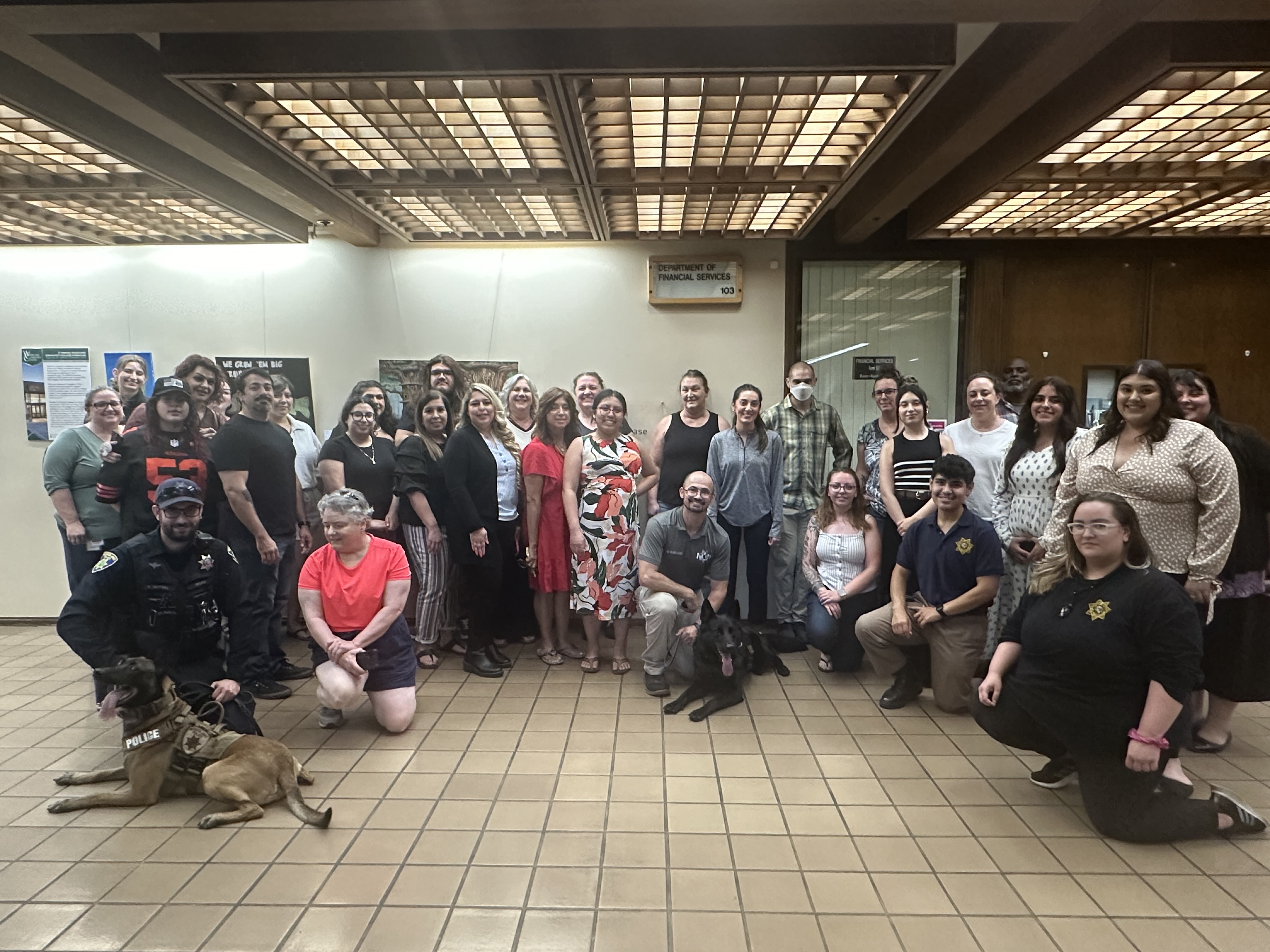 Restorative Justice Partnership
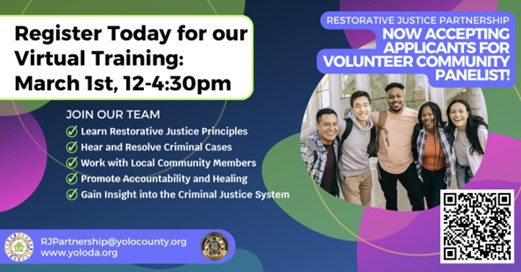 Youth Academy
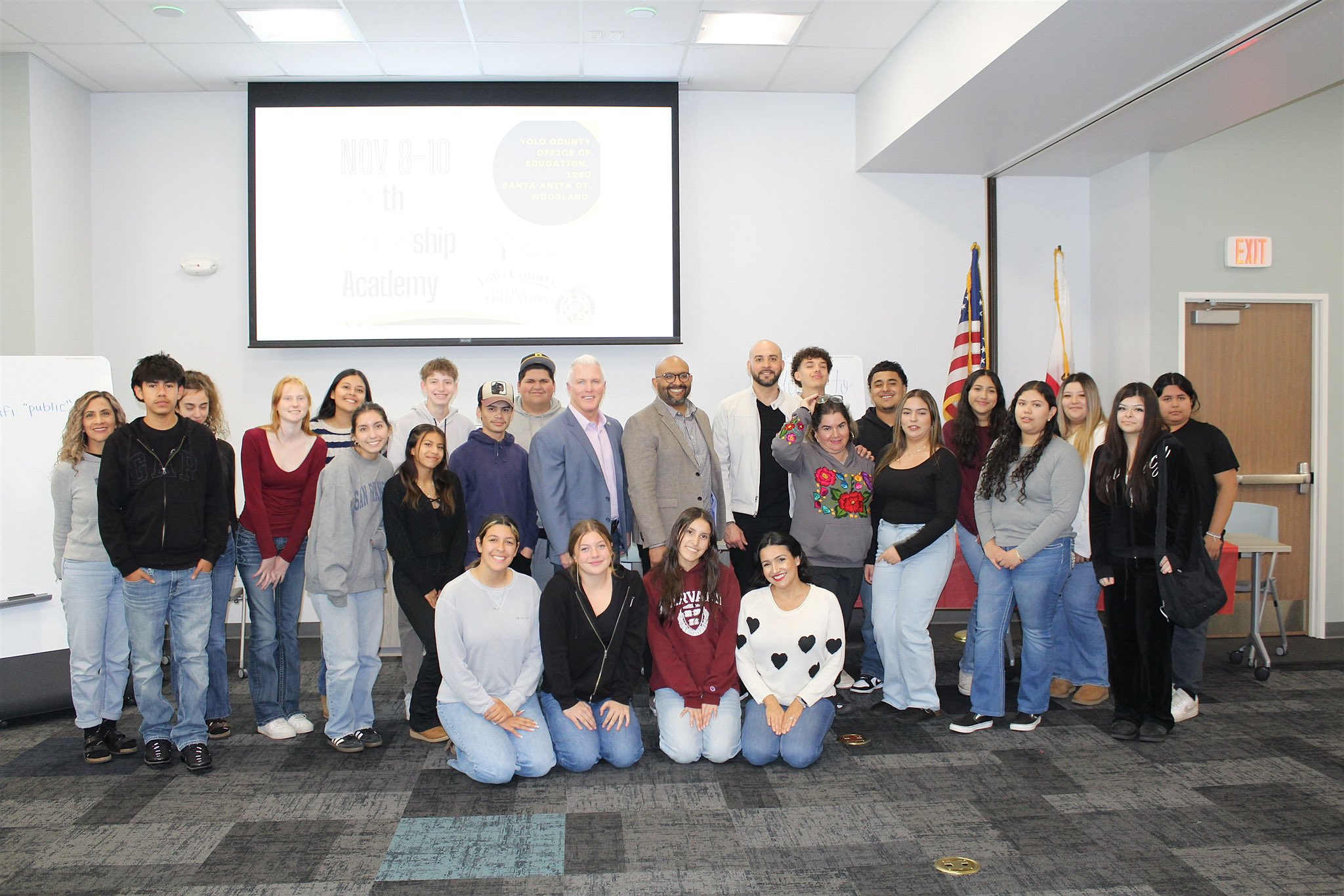 DA for the Day
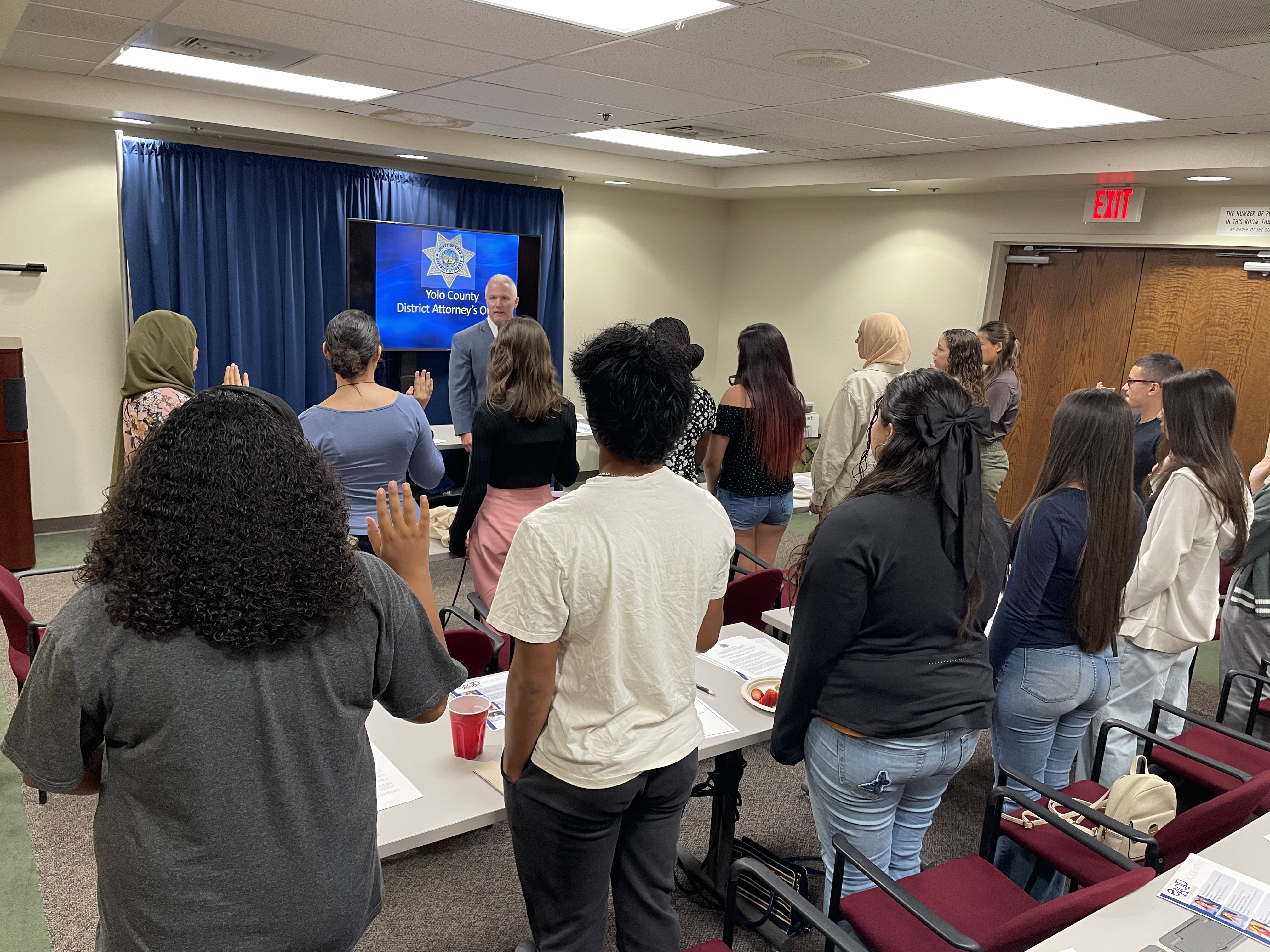 Senior Resource Fair
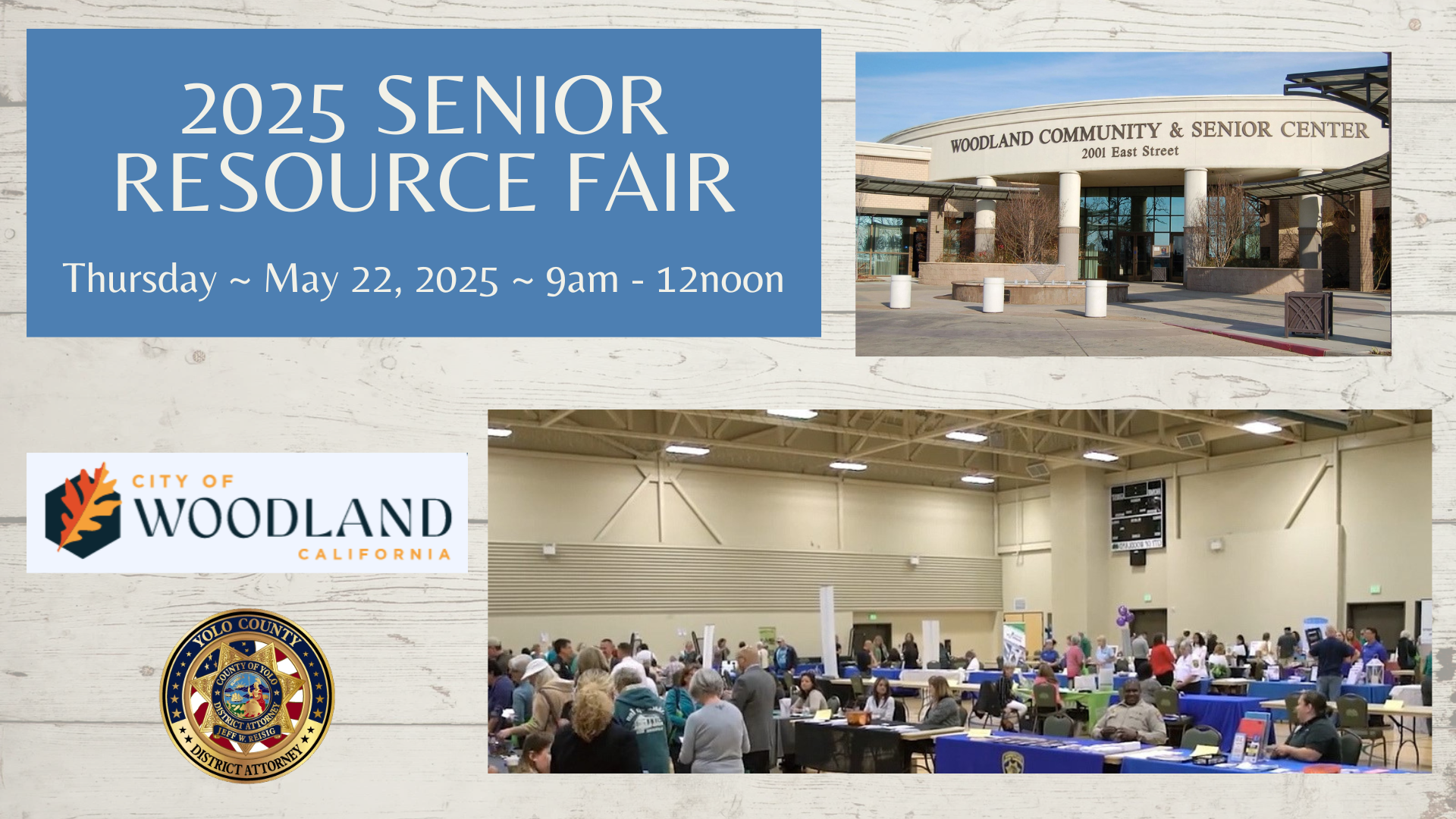